FAST Headings for ETDs at Brown
Jeanette Norris, Head of Metadata Services
Joseph Rhoads, Digital Repository Manager
Context
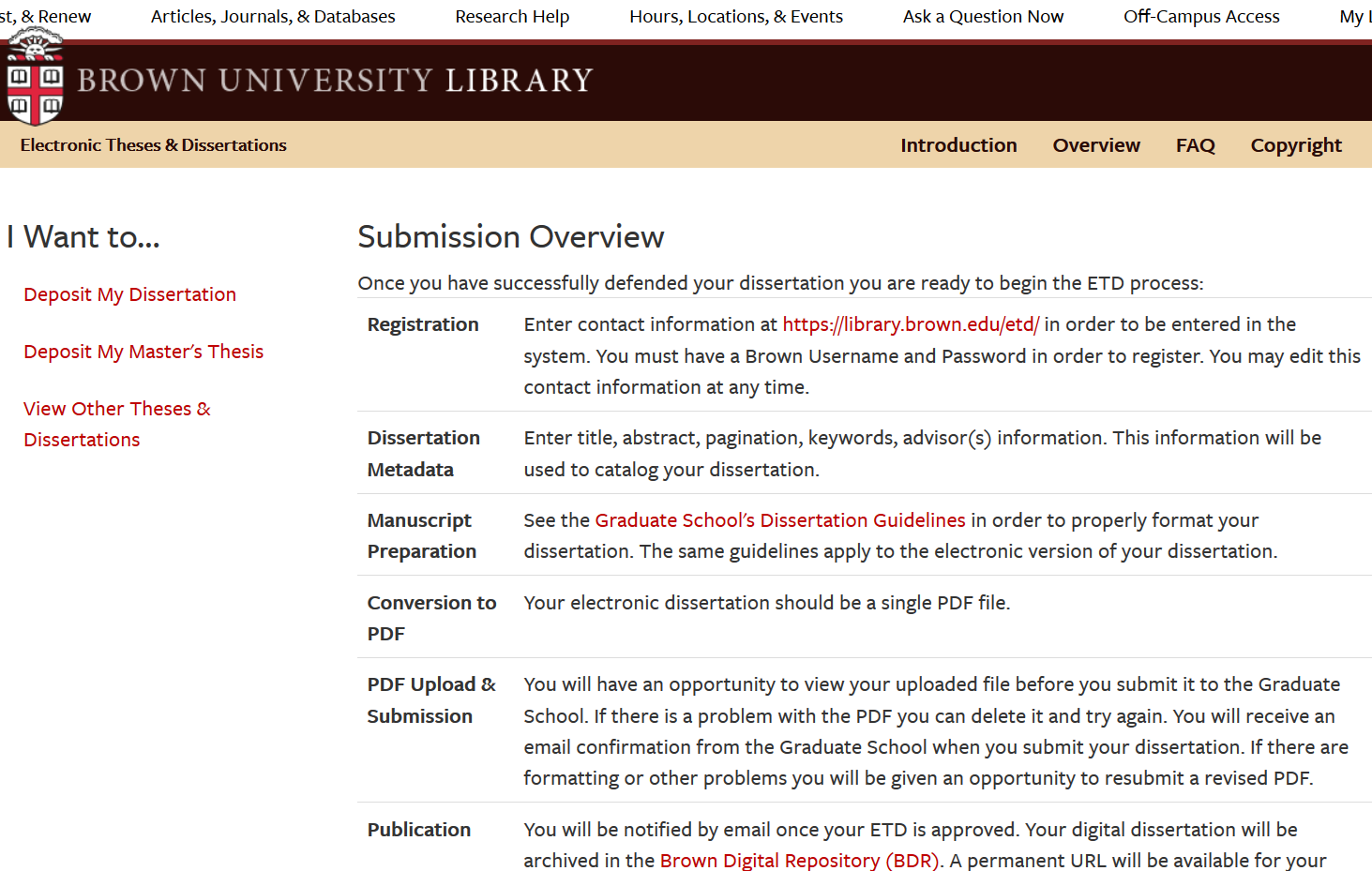 [Speaker Notes: Since 2008 - only electronic dissertations
Do not submit dissertations to Proquest
Graduate school is primary stakeholder - part of their review process
Integrated discovery of print and electronic dissertations collection desired]
Workflow
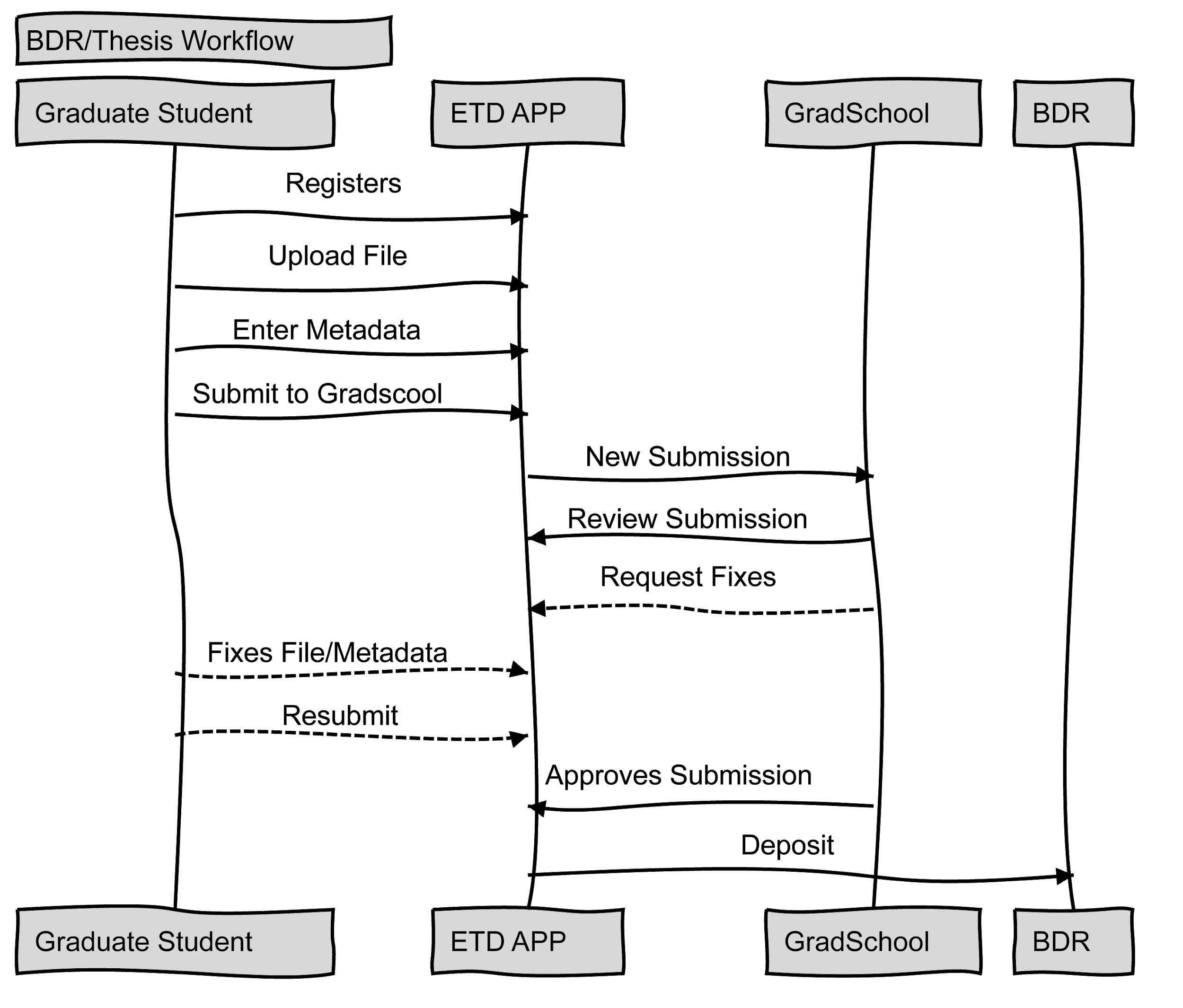 Balancing multiple roles
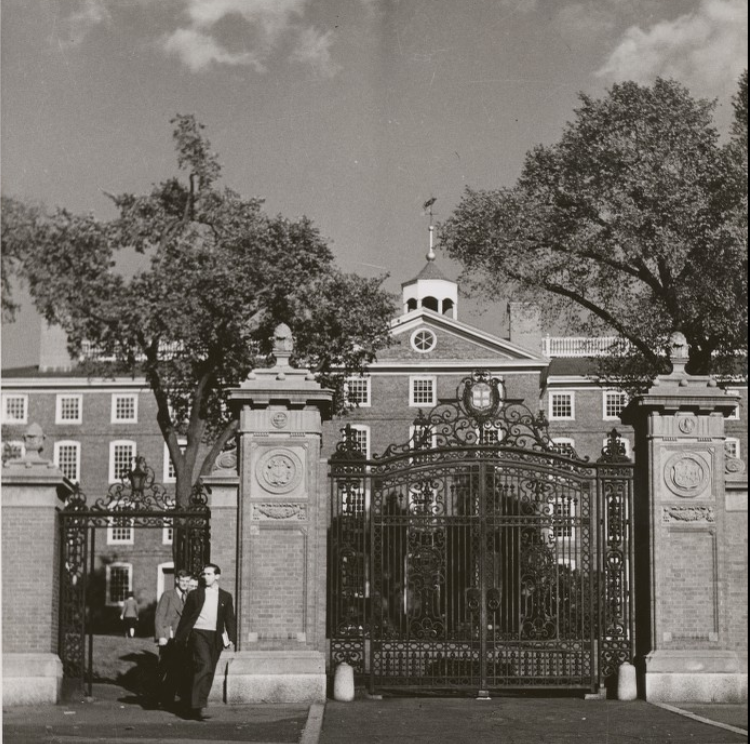 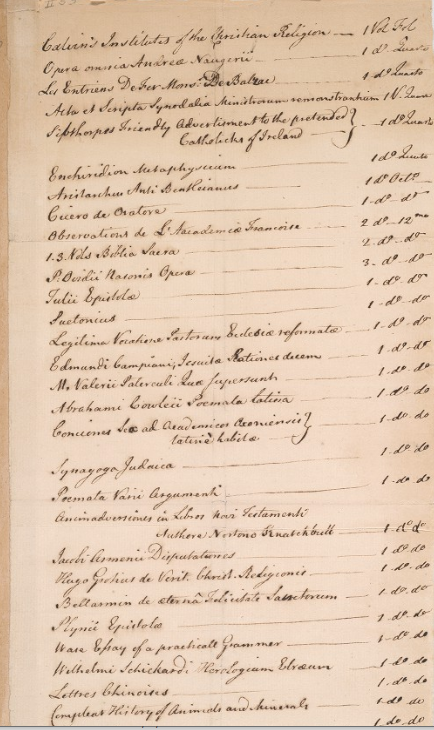 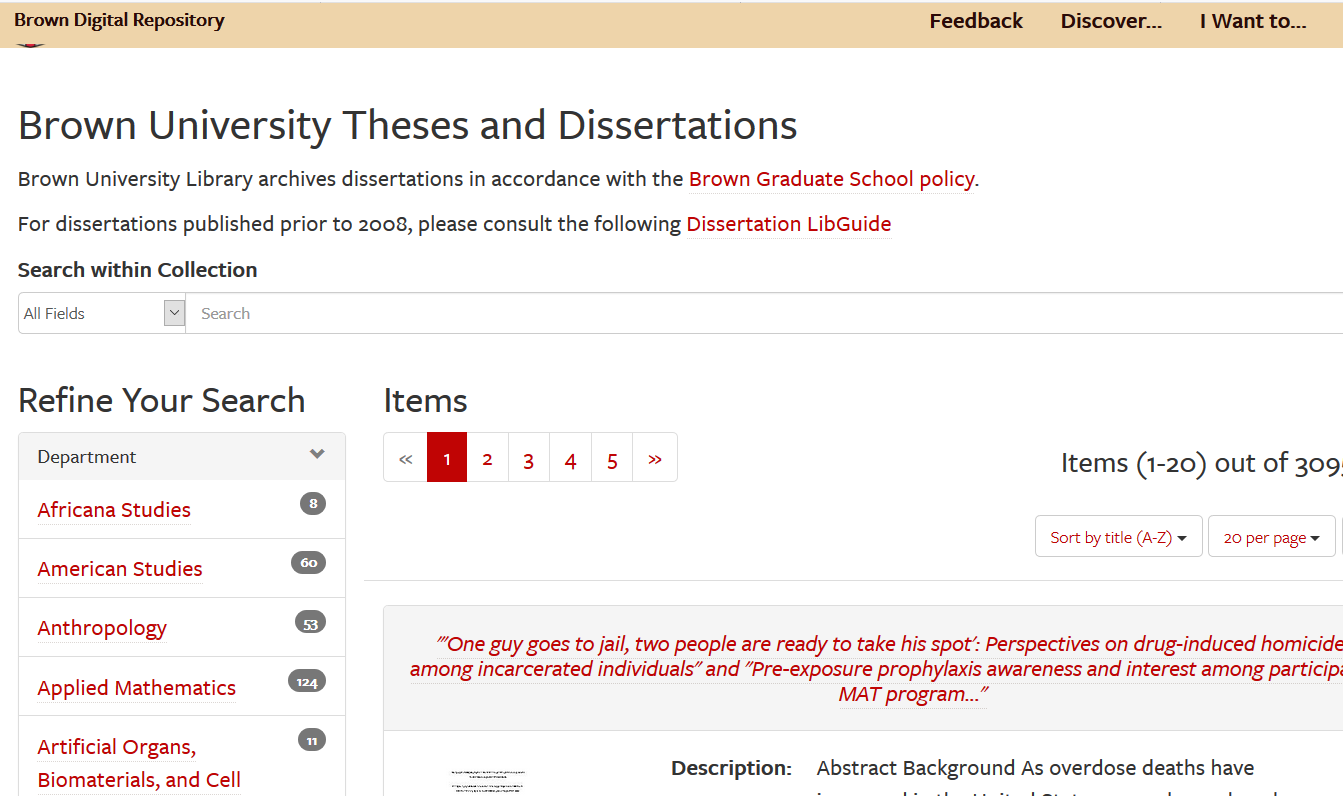 [Speaker Notes: "Van Wickle Gates" Images of Brown. Brown Digital Repository. Brown University Library. https://repository.library.brown.edu/studio/item/bdr:64696/

"List of books from the College Library" (1782). Brown Olio. Brown Digital Repository. Brown University Library. https://repository.library.brown.edu/studio/item/bdr:216633/]
Goals for redesign
Easy for authors
Enhanced data
Improved discoverability
FAST as a solution - technical design
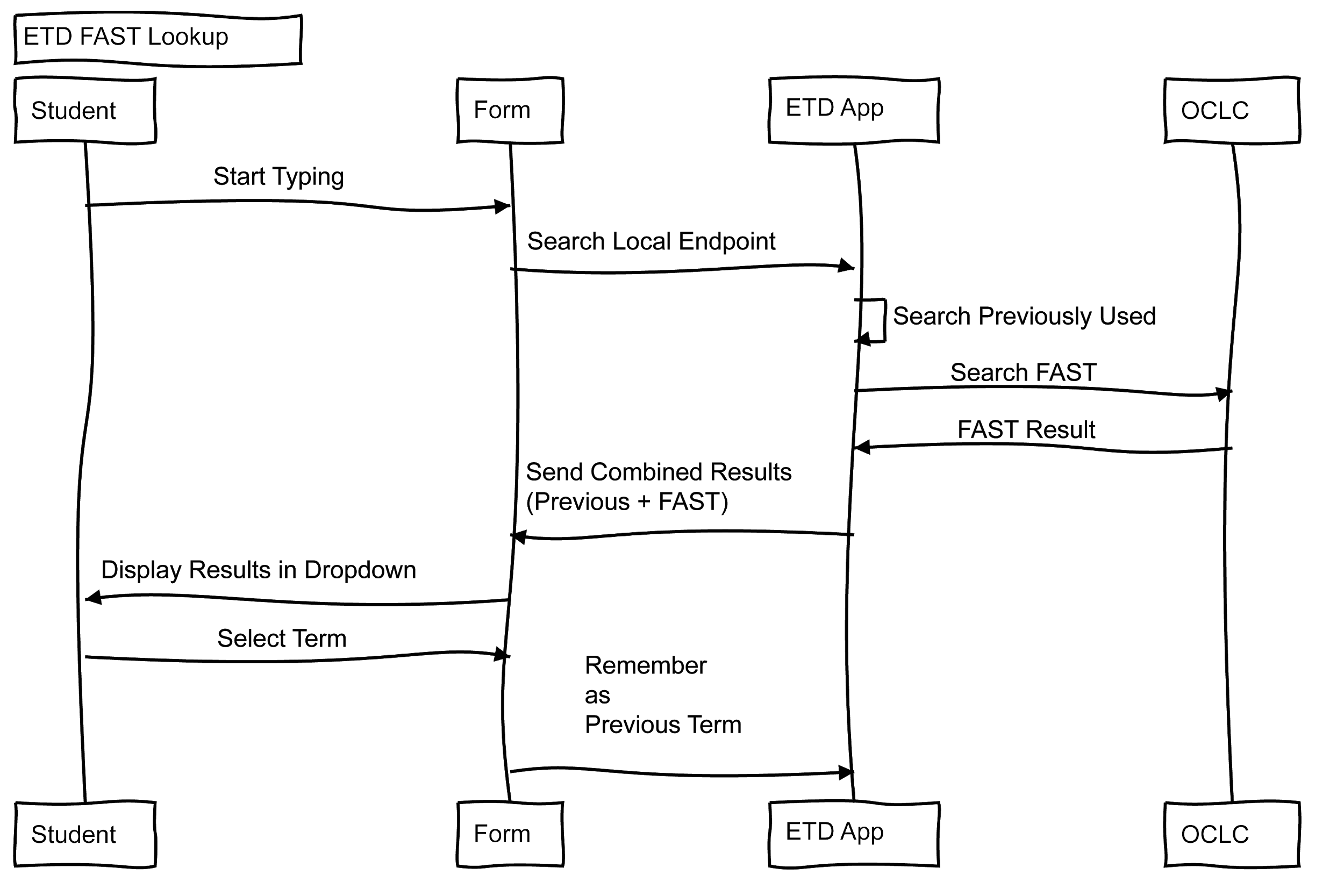 Forms and function
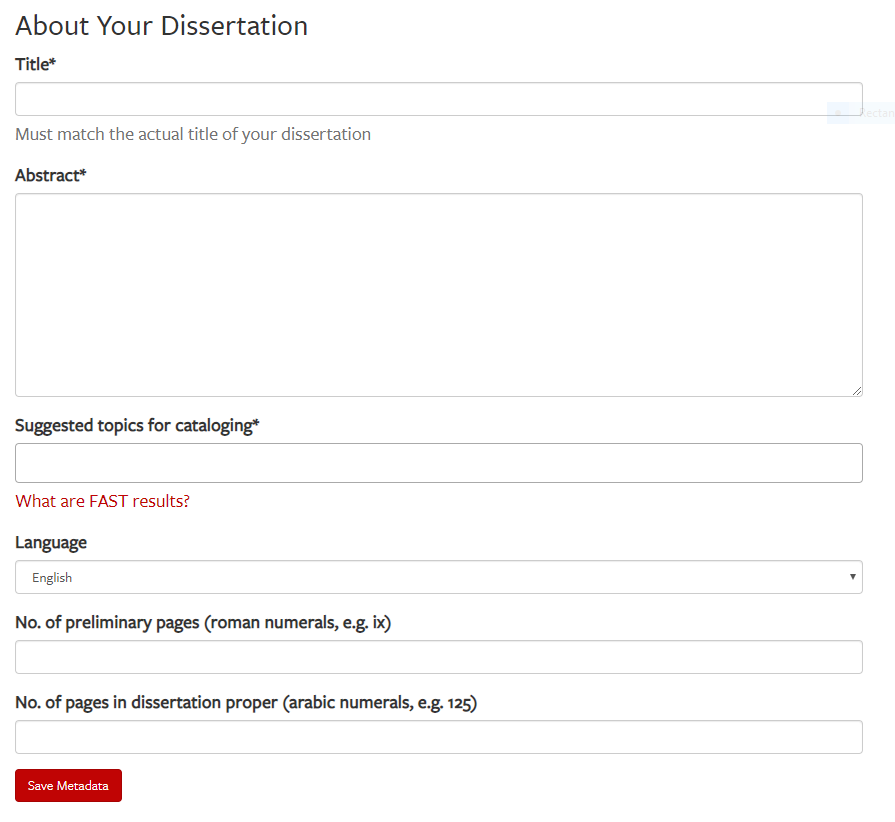 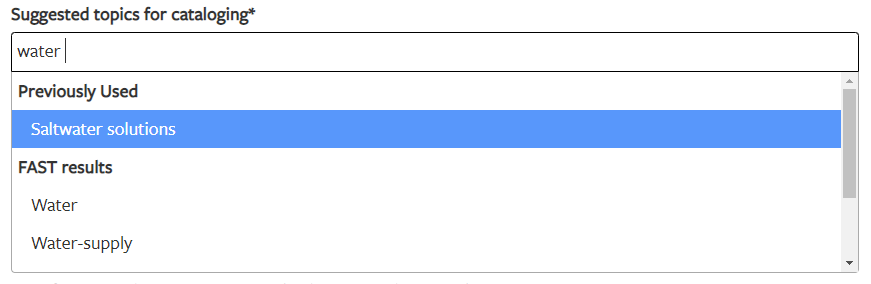 Stored terms
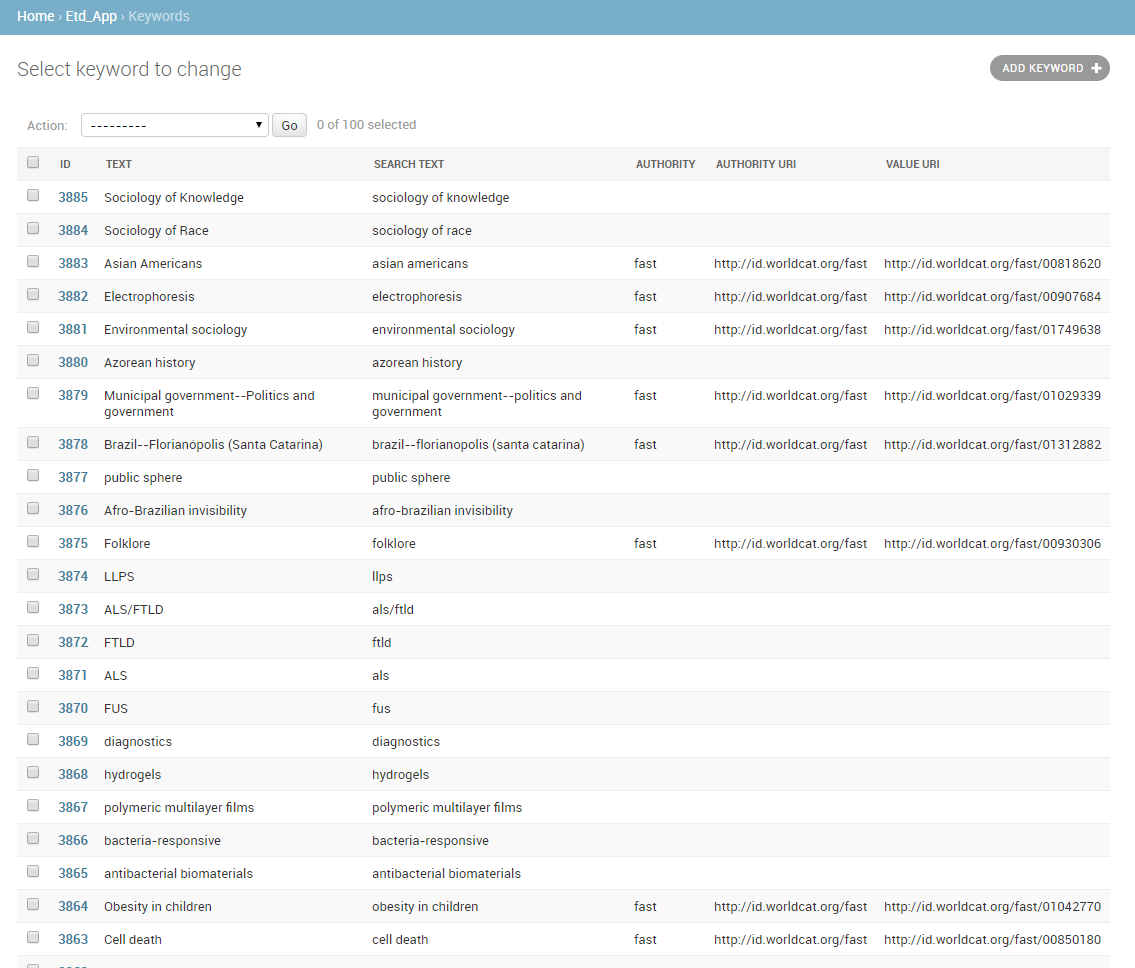 Outcomes
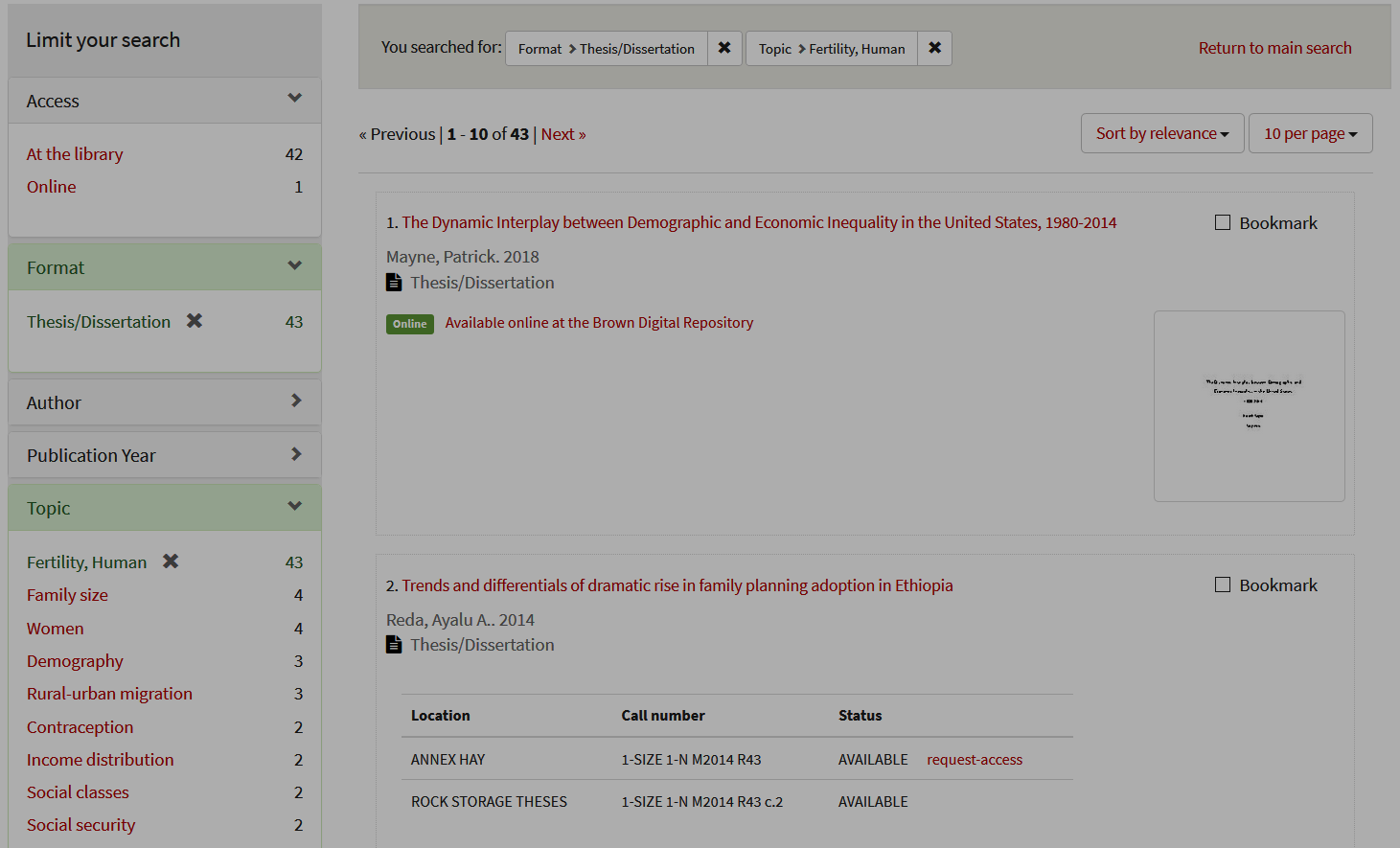 Are FAST terms being used?
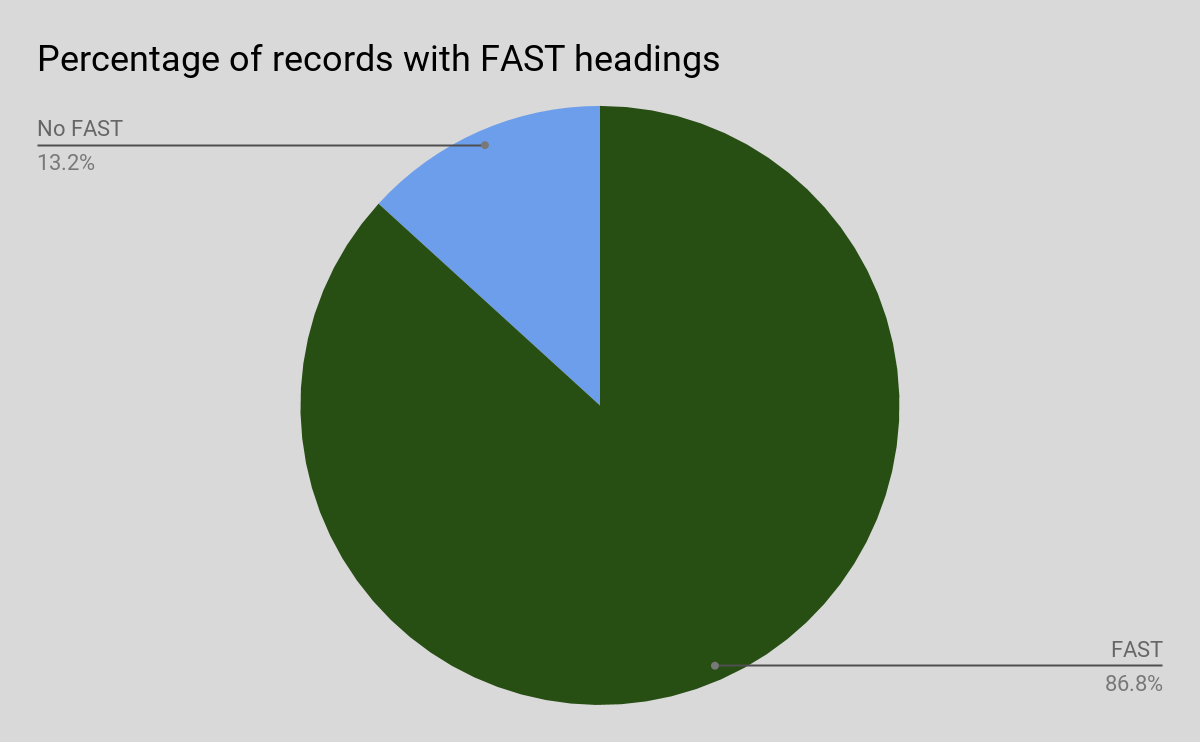 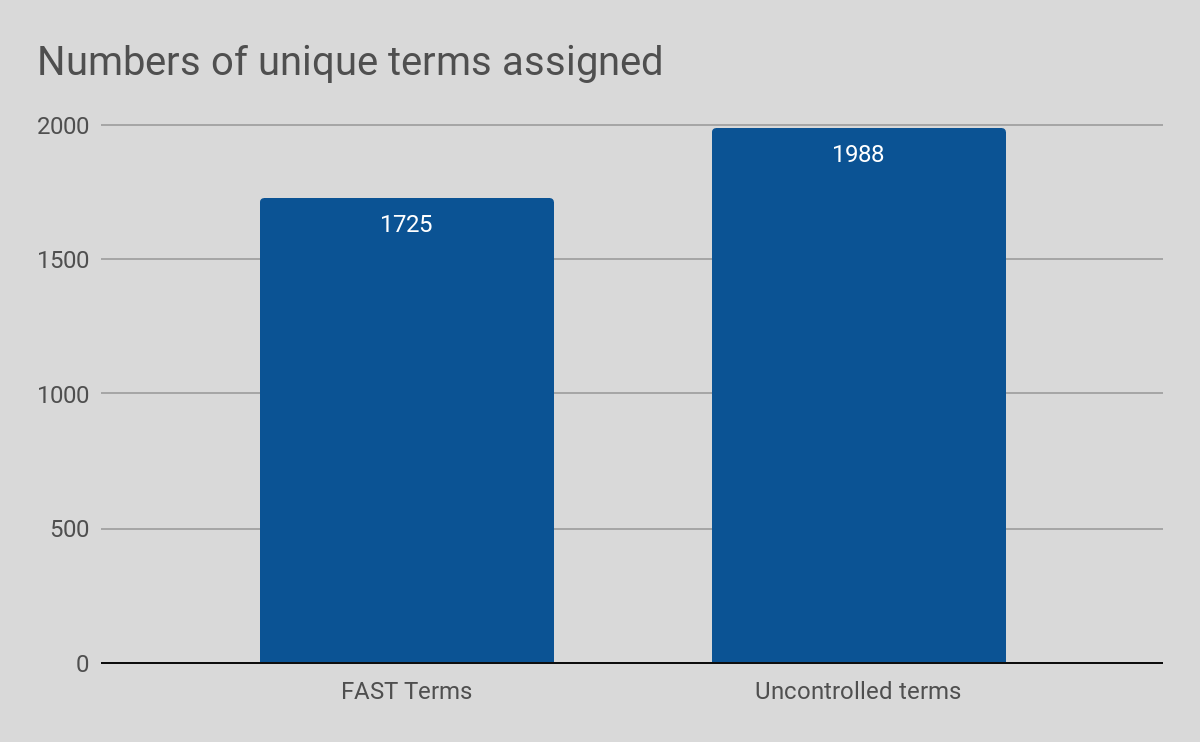 [Speaker Notes: https://docs.google.com/spreadsheets/d/1DjIw_EwzWWF5YuryLpWhyo9F5l5iWweOSv7wS-4nDR4/edit#gid=1654711040

https://docs.google.com/spreadsheets/d/1bq8iysoMVh6G6EqI3are7SATcewrYFNDJh2ioHCowRw/edit#gid=509368585]
How well does the lookup work?
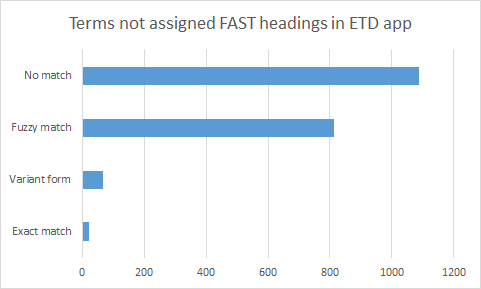 Analysis of a sample:
Sample: 25 records
Departments in sample: 18
Repeated: 0%
Average number of subject terms: 5.8
Average number of FAST headings: 2.7
Applicable FAST terms chosen: 98%
Next steps
Assess FAST lookup from a technical perspective
Identify and evaluate options for greater metadata quality control
Explore options for expanding service for vocabularies beyond FAST
Leverage the FAST facets more thoroughly
Thanks!
Want to hear more?
joseph_rhoads@brown.edu
bdr@brown.edu
https://github.com/Brown-University-Library/etd_app